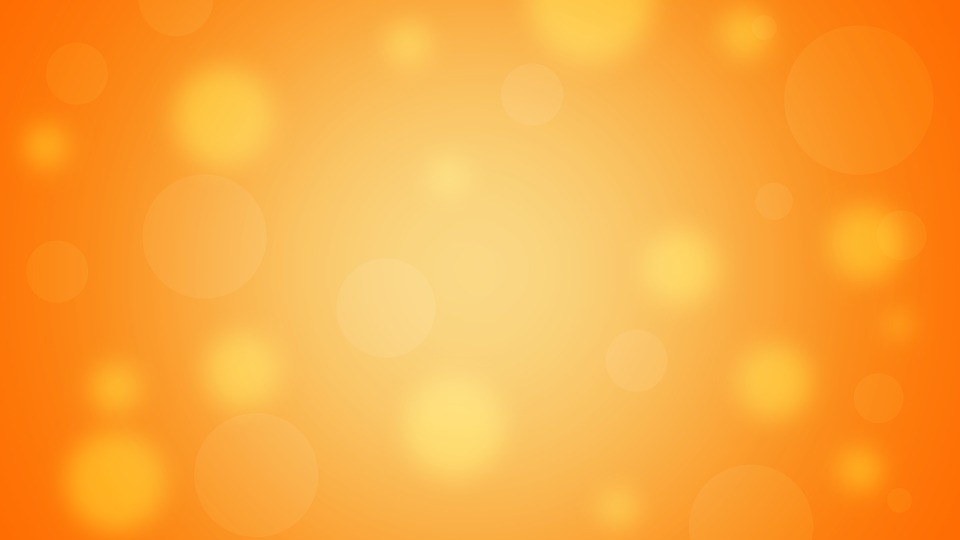 PRZYJAŹŃ I BEZPIECZEŃSTWO UCZNIÓW W PRAKTYCE
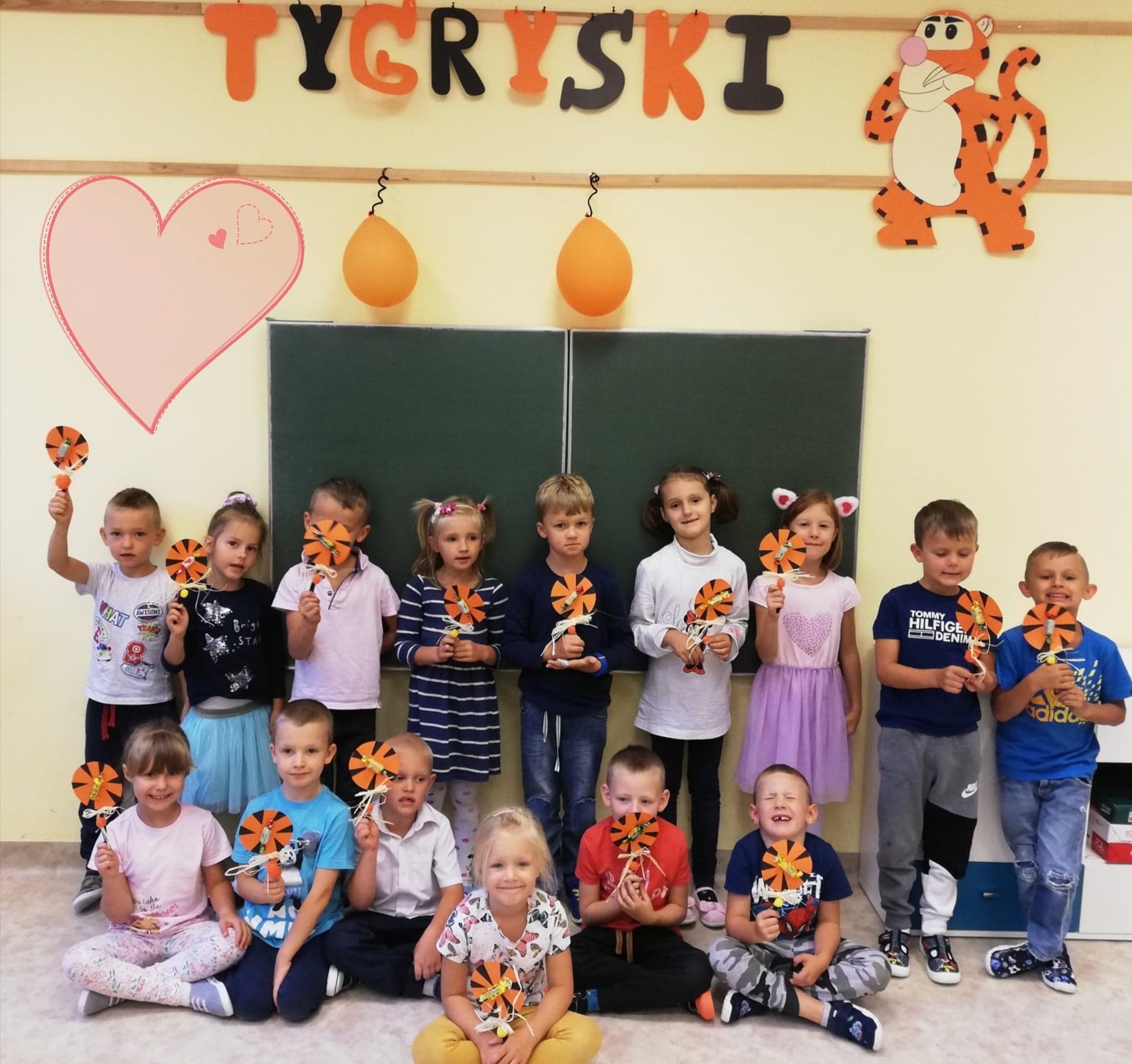 Przyjaźń jest bardzo ważna w życiu każdego człowieka. Tygryski zastanawiając się nad istotą przyjaźni, jednogłośnie stwierdziły, że potrzebują siebie nawzajem i nie wyobrażają sobie dnia bez przedszkolnych znajomych.
PRZYJAŹŃ OCZAMI TYGRYSKÓW
Co to znaczy „przyjaźnić się”
?
„Bawić się z kimś”
                             Sara
„Robić dużo rzeczy razem”.
                                         Kacper
„Trzeba dzielić się zabawkami”.
                                             Kinga
„Nie bić się”.                  Amelia
„Troszczyć się o kogoś i być przyjacielskim”.                                           Borys
„Pomagać koledze i koleżance”.
                                         Bartuś
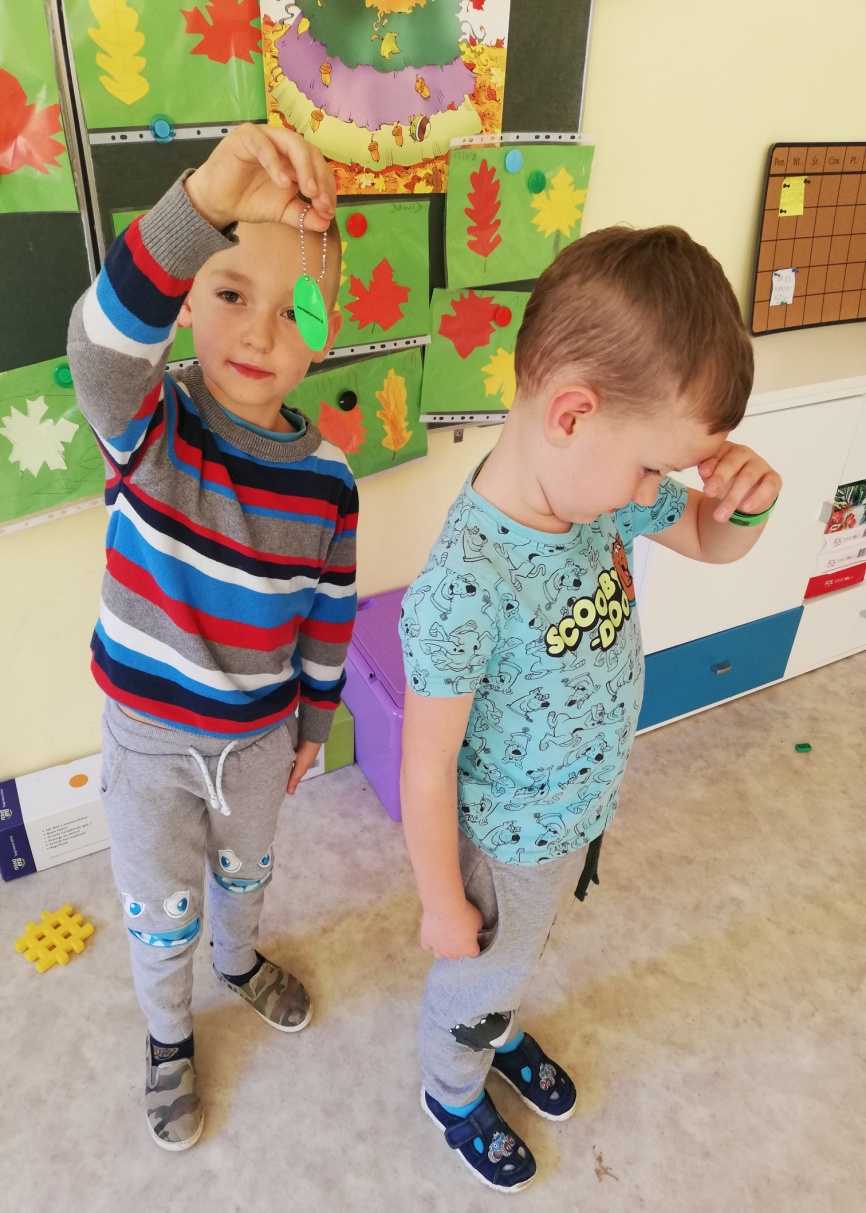 „Trzeba się wspólnie i grzecznie bawić”.
                                    Maksio, Nikodem
„Można pójść na spacer”.                                    Tosia
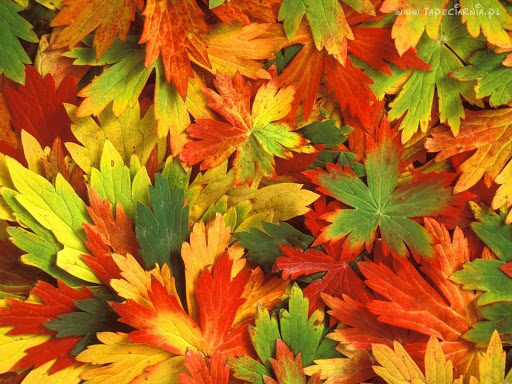 „Pomagać w nauce pisania”.                                 Zuzia
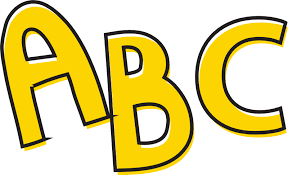 „Nie wolno się kłócić”.
                           Franek
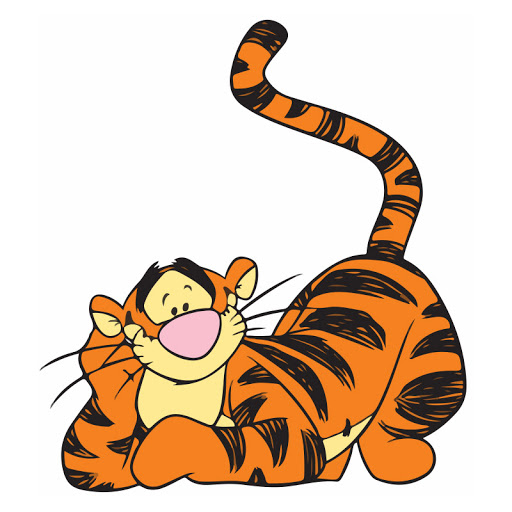 „Być koleżeńskim – kibicować sobie”.
                                         Oliwier, Dawid
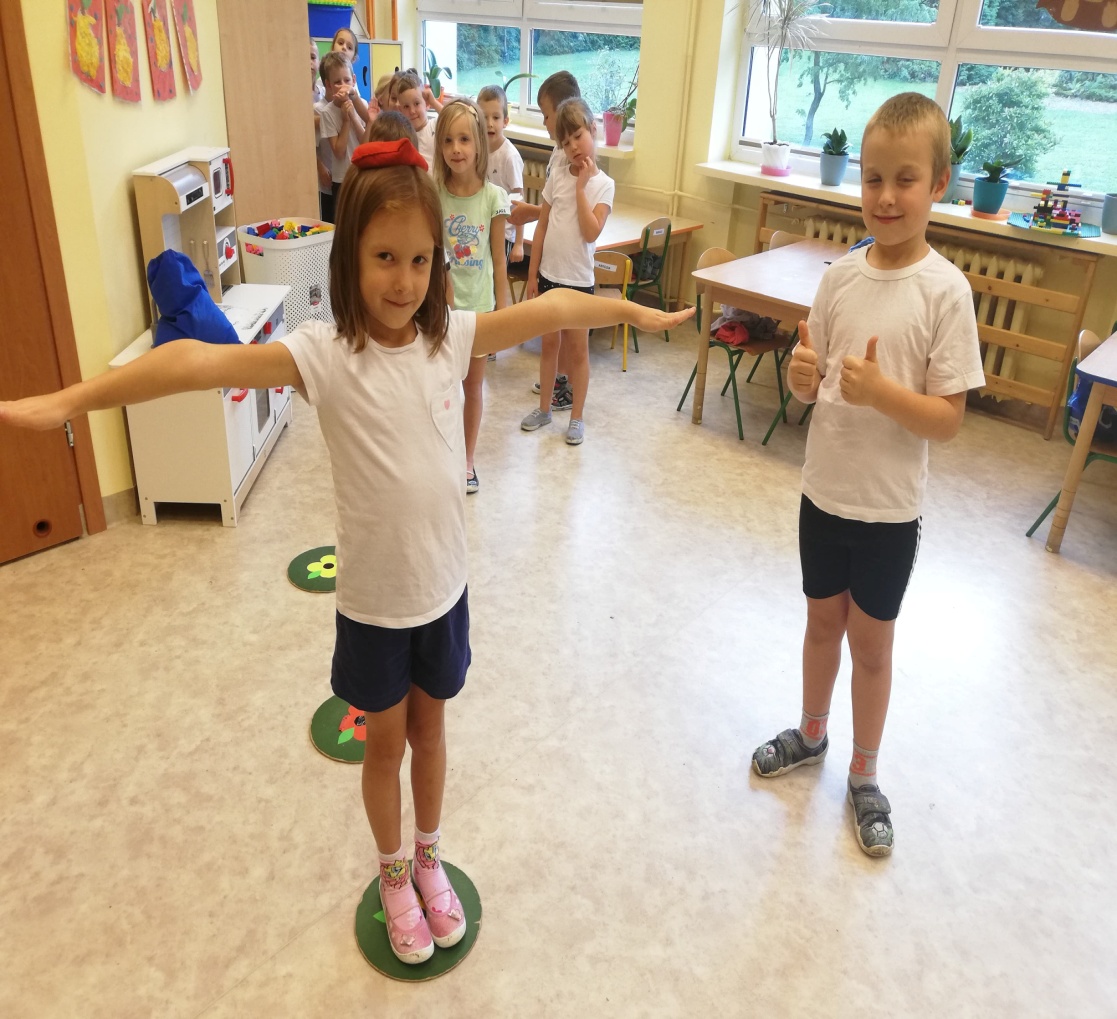 „Podawać sobie różne rzeczy”.
                                     Dżesika, Mikołaj
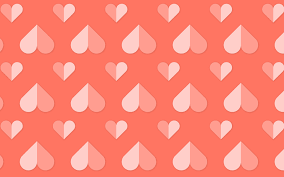 Będąc w przedszkolu, staramy się, by nasz wspólny czas był miły      i wesoły. W trakcie zabawy, ćwiczeń, czy spacerów dbamy o nasze bezpieczeństwo, wspieramy się oraz troszczymy o przyjaciół!
Portret mojego przyjaciela
Lubimy się tak bardzo, że wręczamy sobie własnoręcznie przygotowane upominki!
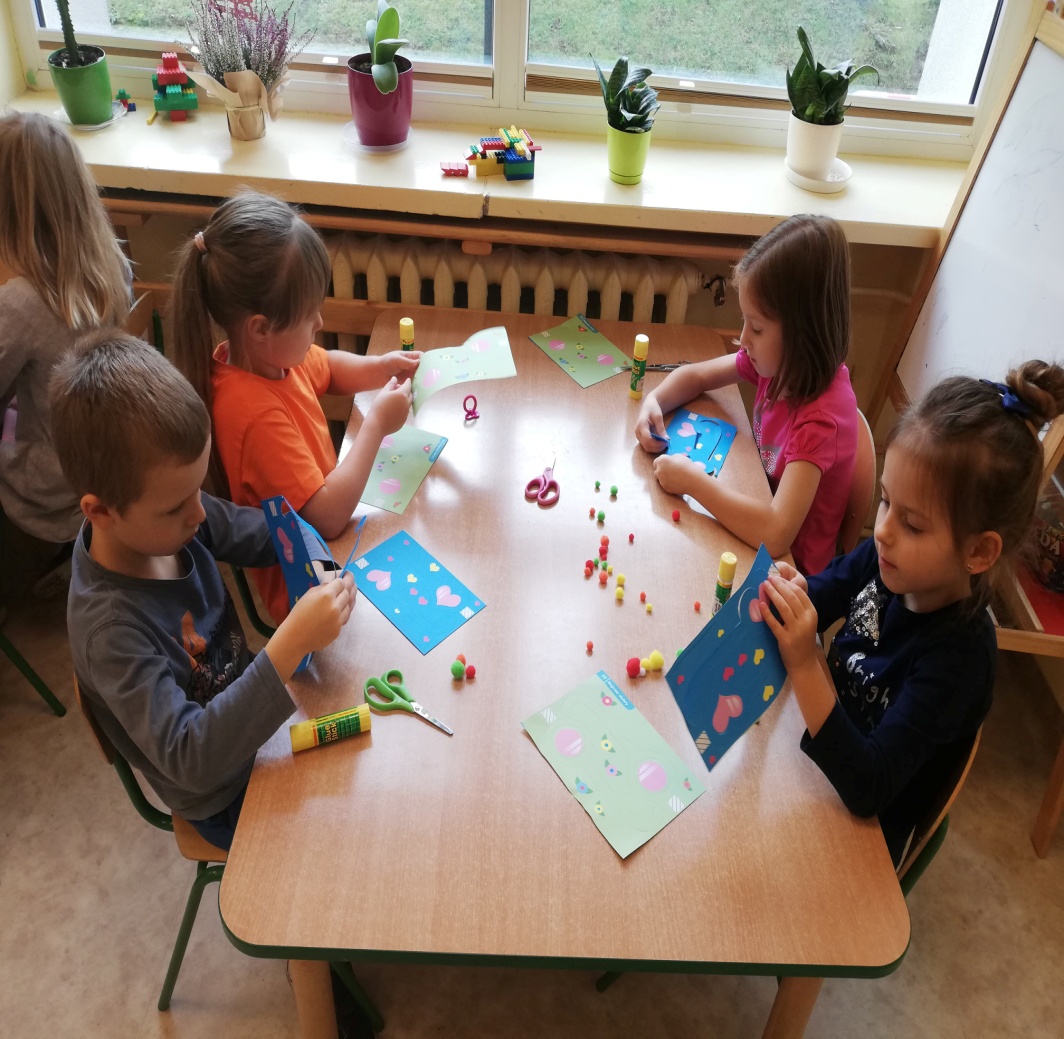 Okulary dla mojego przyjaciela
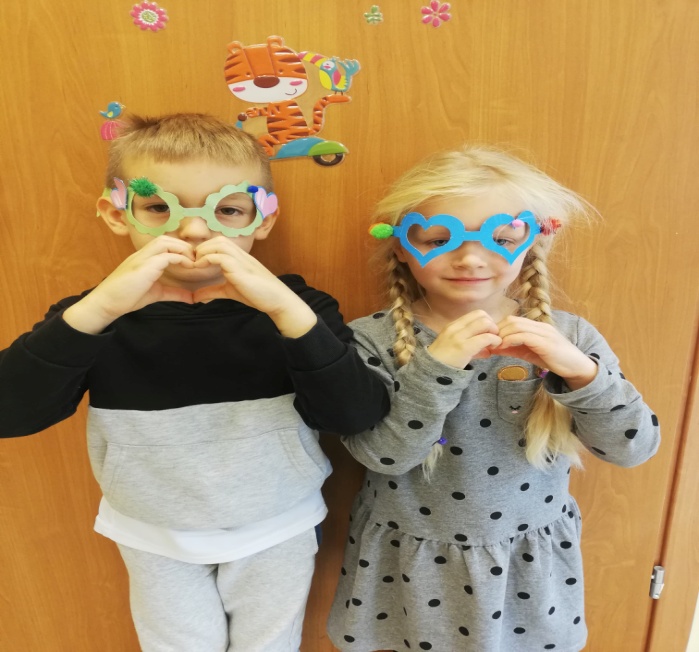 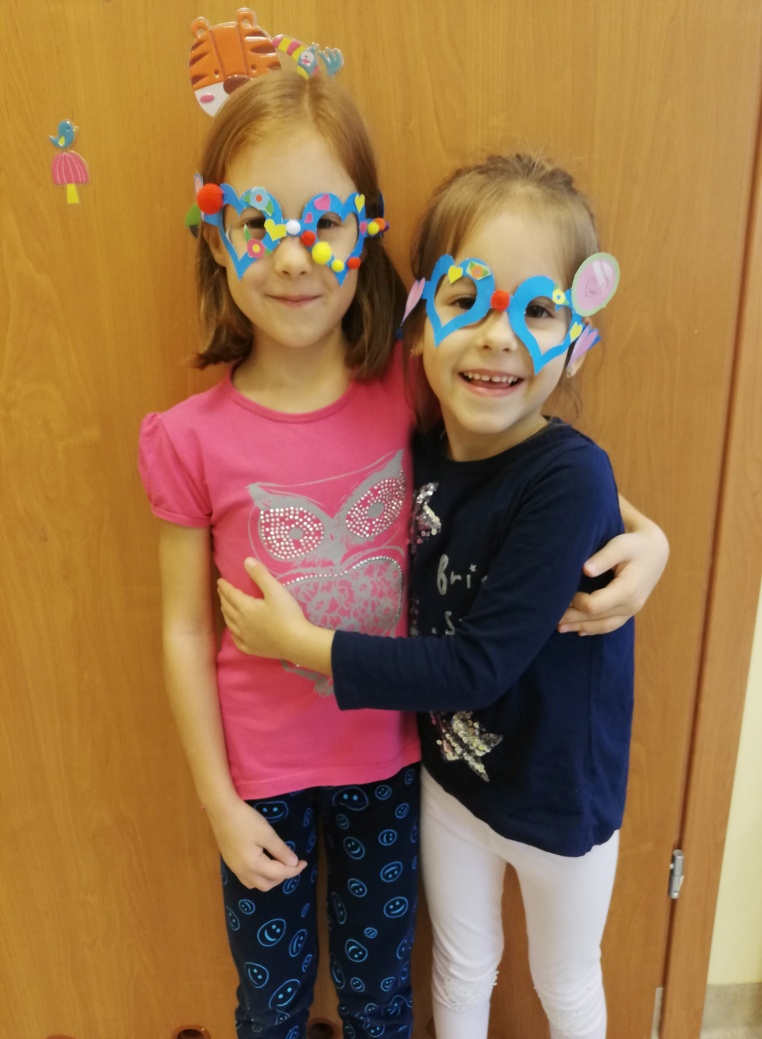 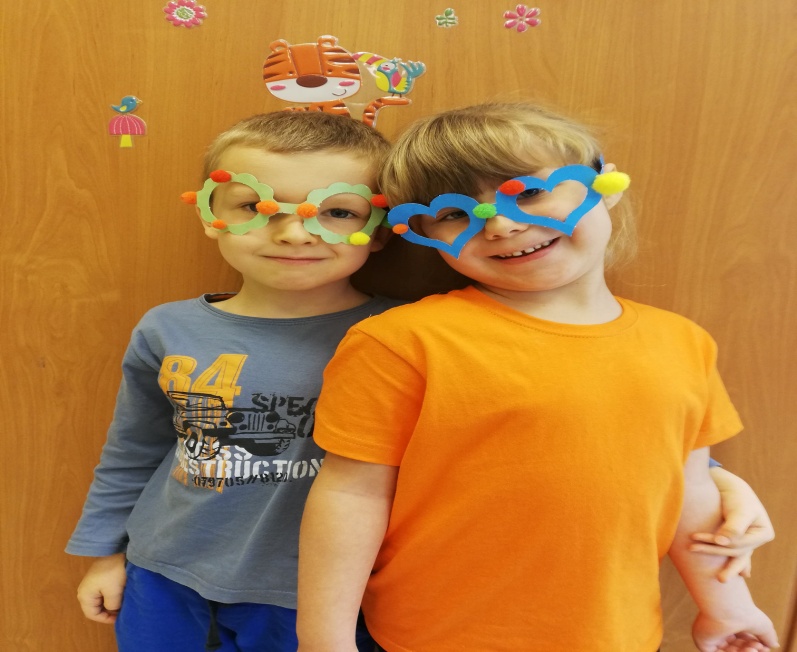 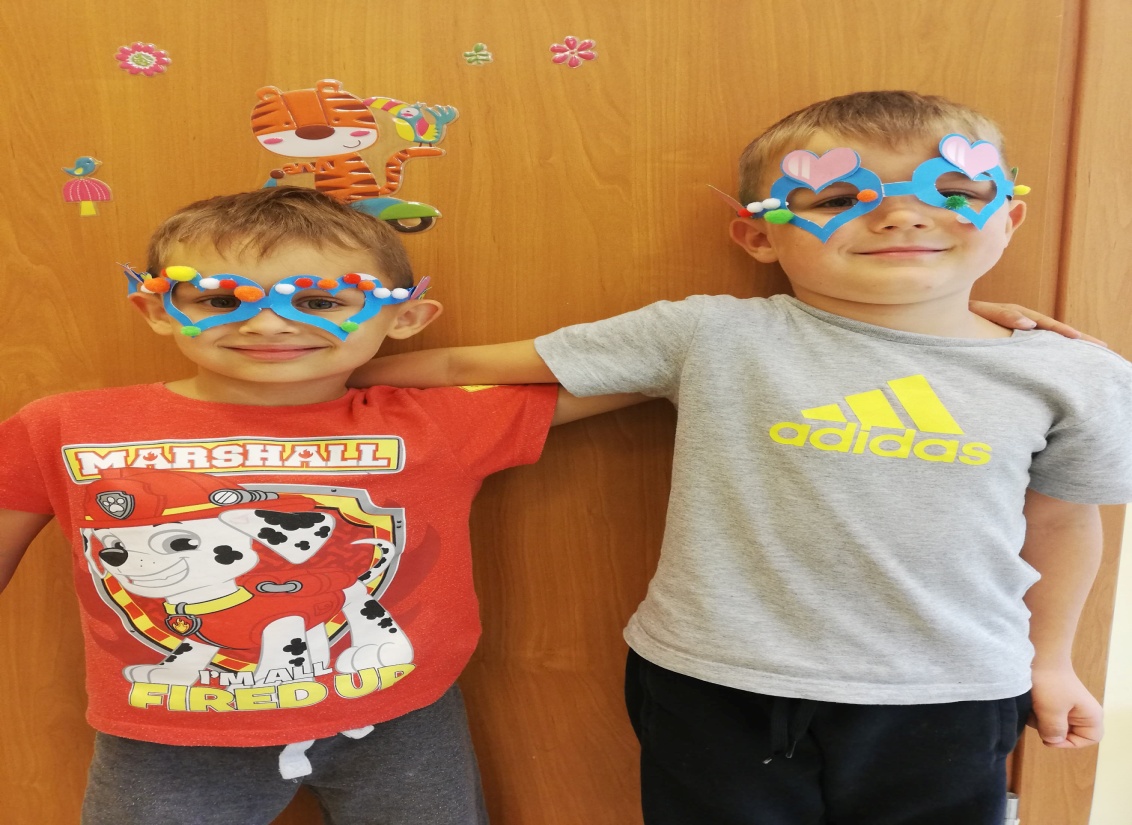 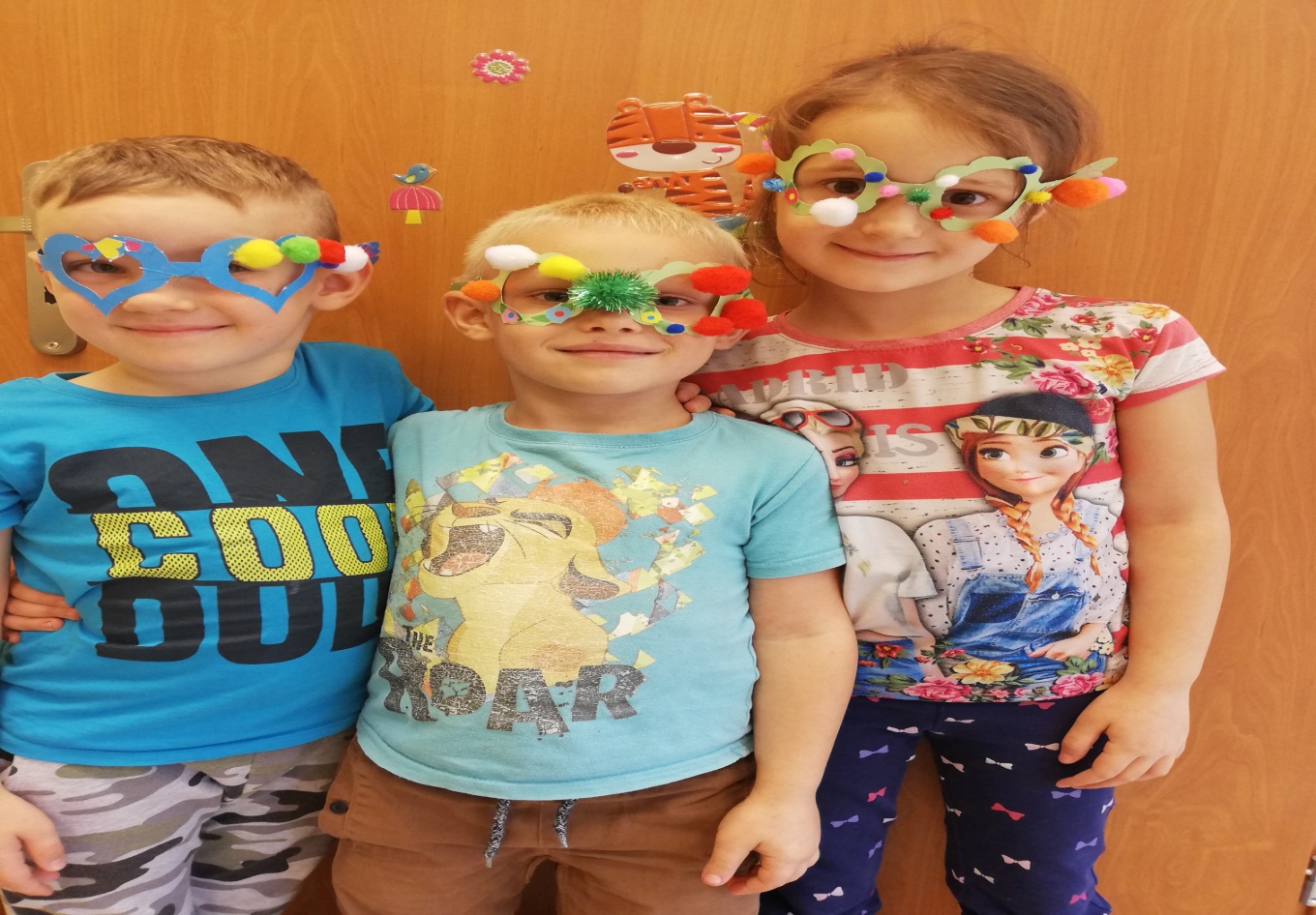